Find The Vowels
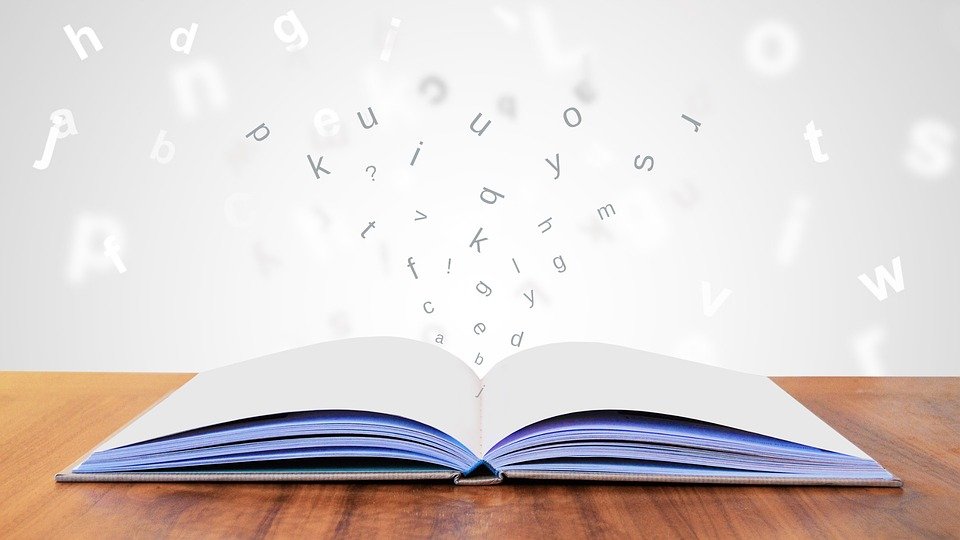 A E I O U
[Speaker Notes: Notes for Teacher - < Information for further reference or explanation >
Suggestions: <Ideas/ Images/ Animations / Others – To make better representation of the content >
Source of Multimedia used in this slide -  
1. Book: https://pixabay.com/photos/literature-book-page-clean-3033196/]
Click on the Vowels
R
U
A
U
D
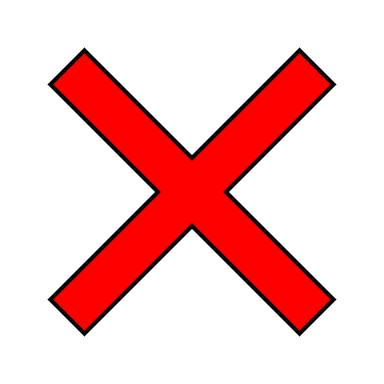 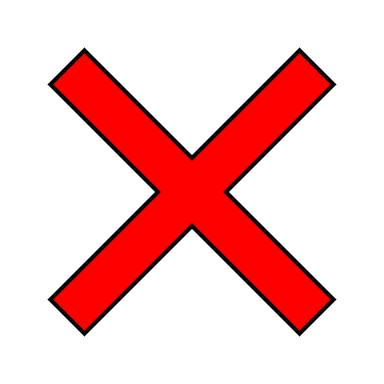 E
A
F
Q
O
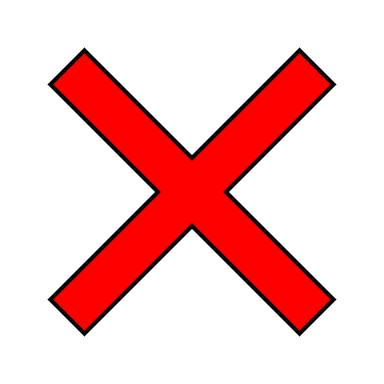 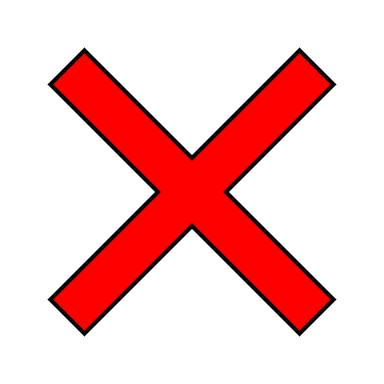 L
I
X
E
H
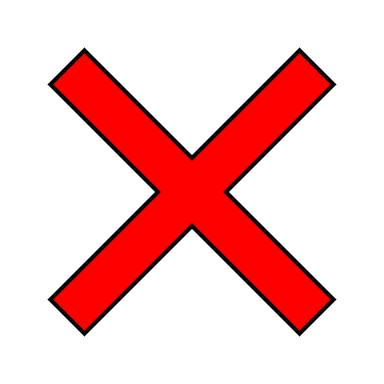 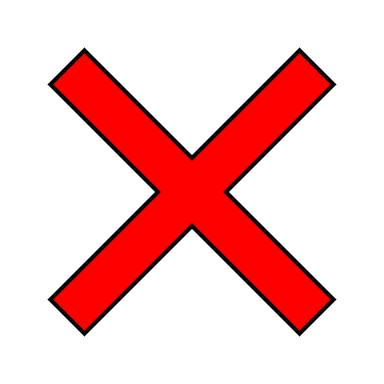 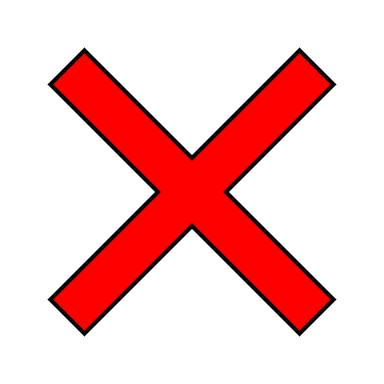 I
G
M
W
T
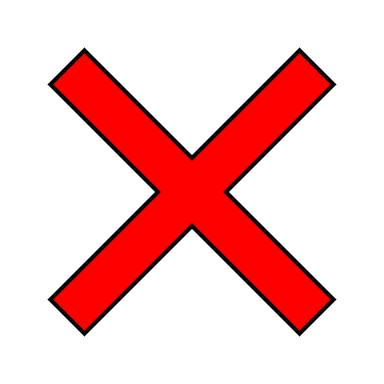 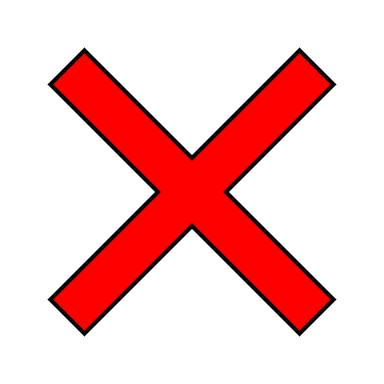 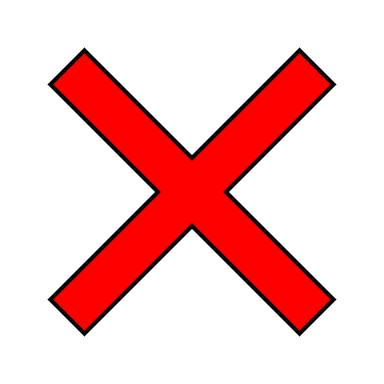 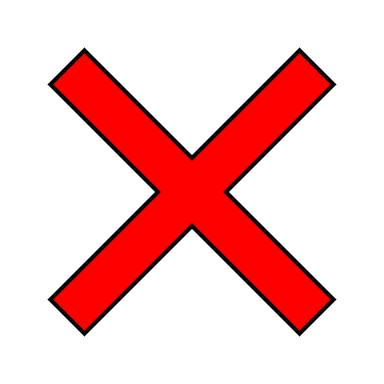 K
S
O
Z
U
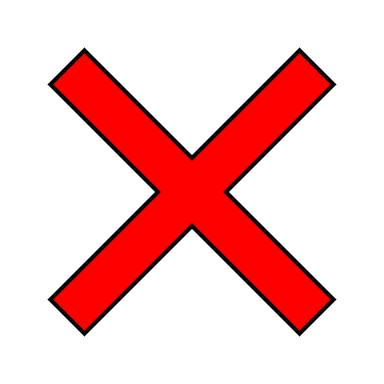 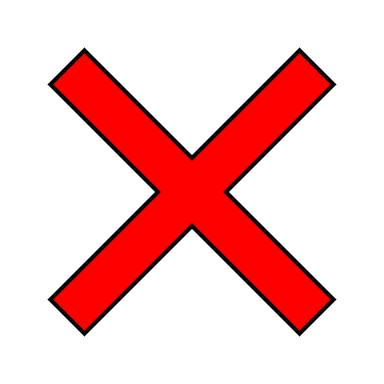 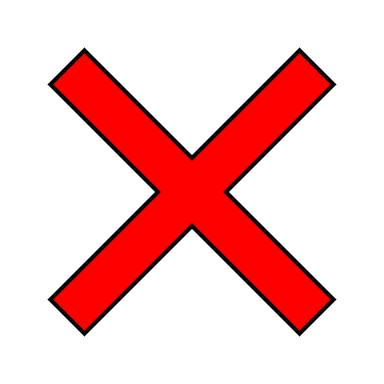 Click on the alphabet box for the answers
[Speaker Notes: Notes for Teacher – Kindly click on the alphabet written to find the correct answers
Suggestions: <Ideas/ Images/ Animations / Others – To make better representation of the content >
Source of Multimedia used in this slide -  <Please provide source URL where we find the image and the license agreement>]
MM Index
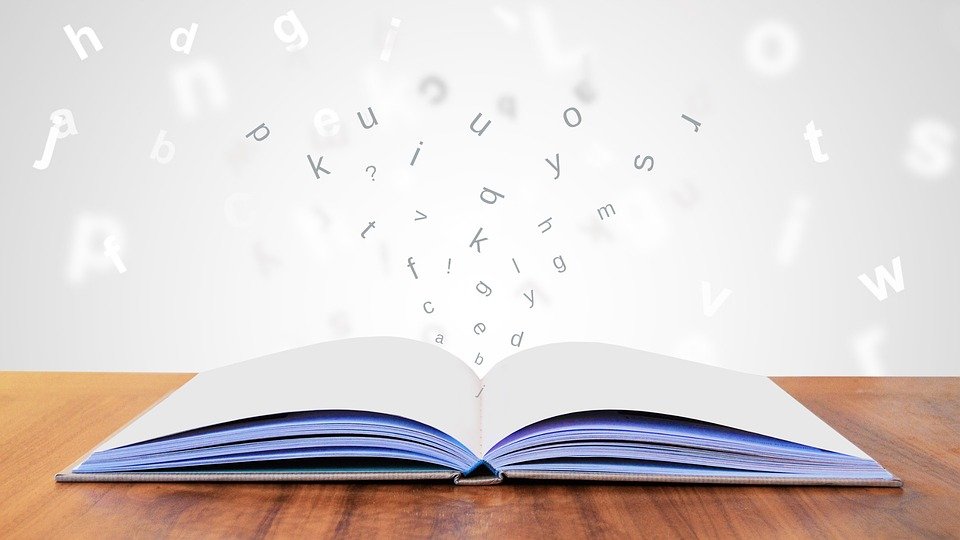